TYPES OF ANIMALS AND PLANTS
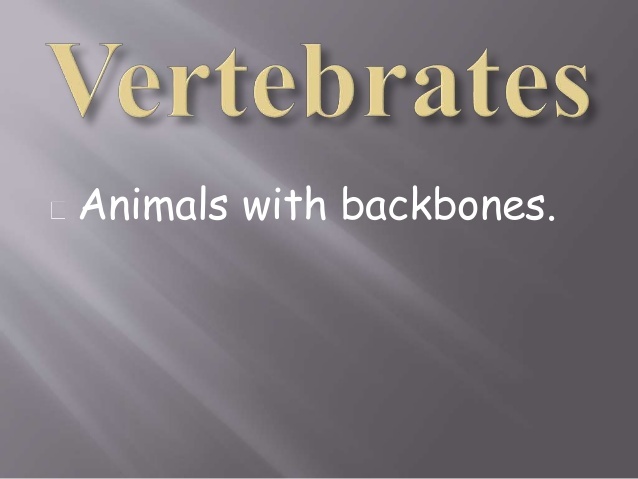 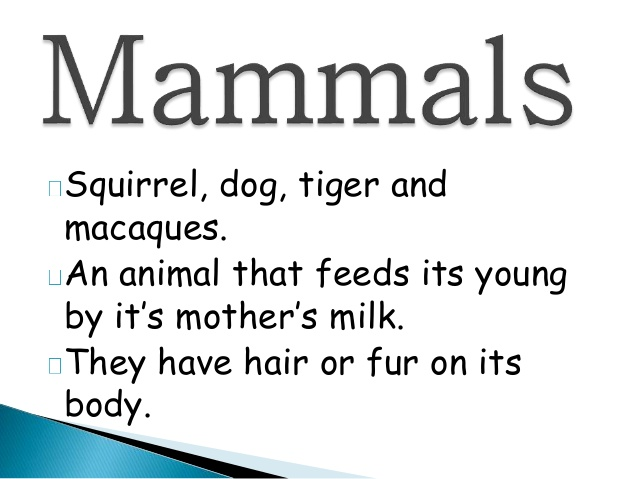 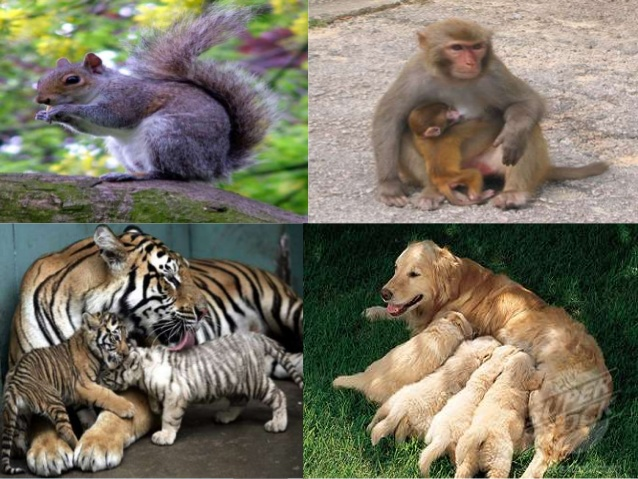 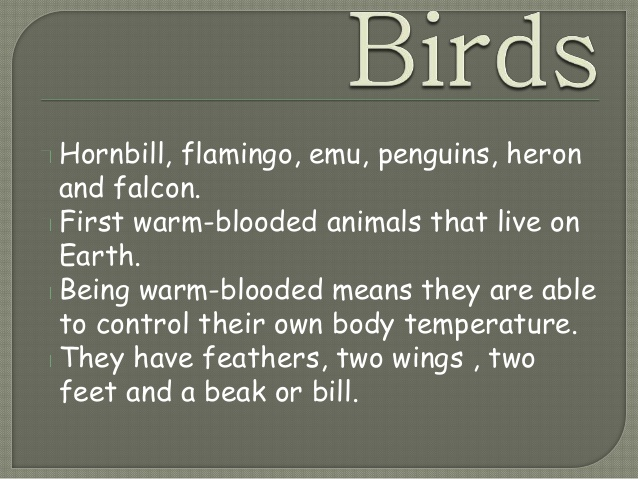 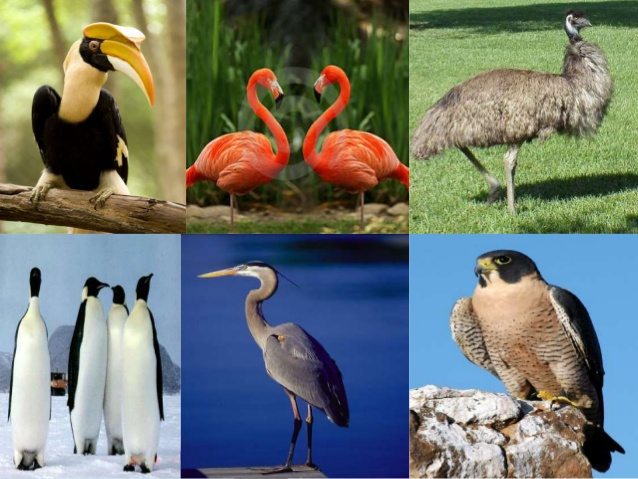